“SUPER BLUE BLOOD MOON” AKHIR DARI SEBUAH MITOS
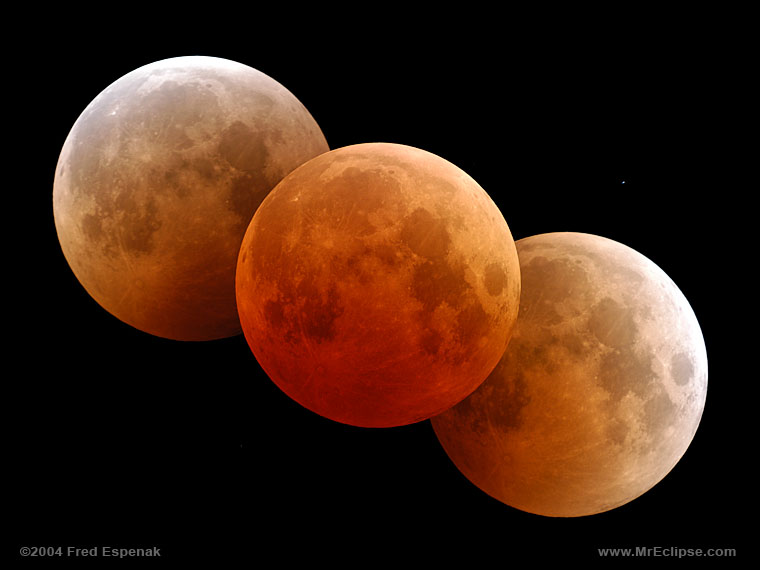 KEPALA BMKG
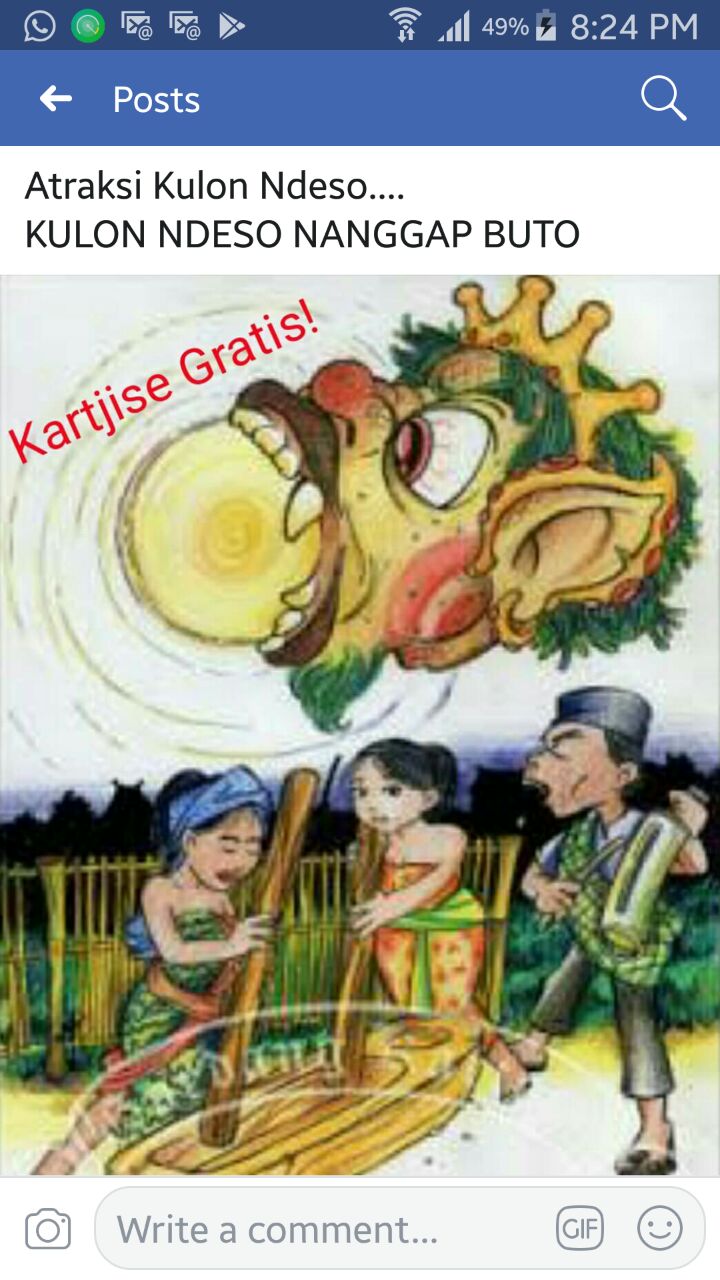 Jakarta, 31 Januari 2018
GEOMETRI GERHANA BULAN
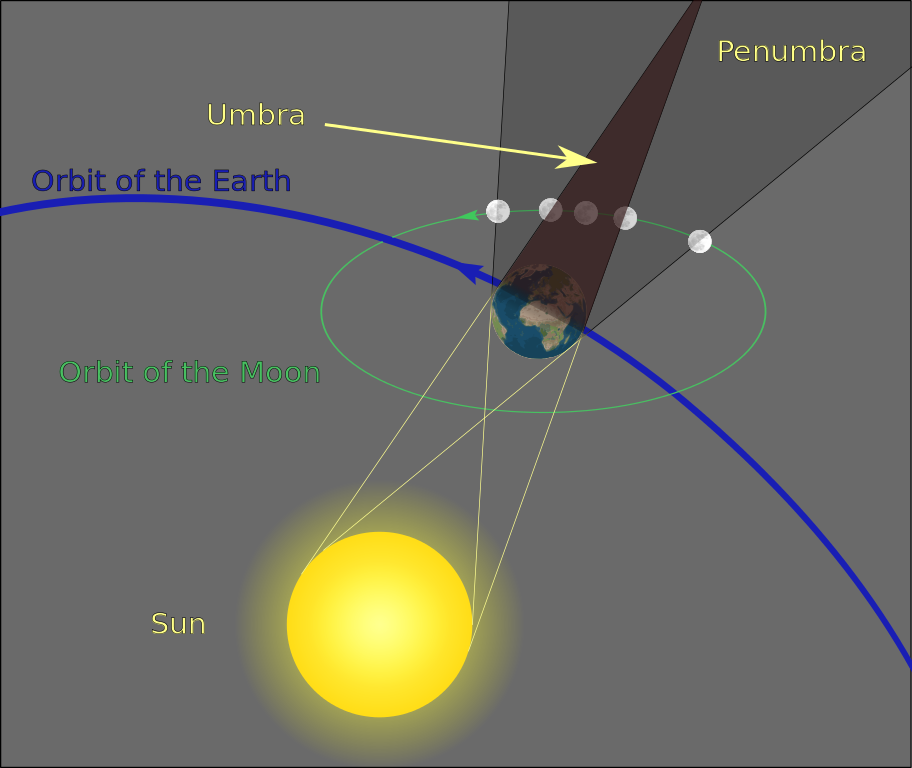 Tiga Macam Gerhana Bulan:

Penumbra
Sebagian
Total
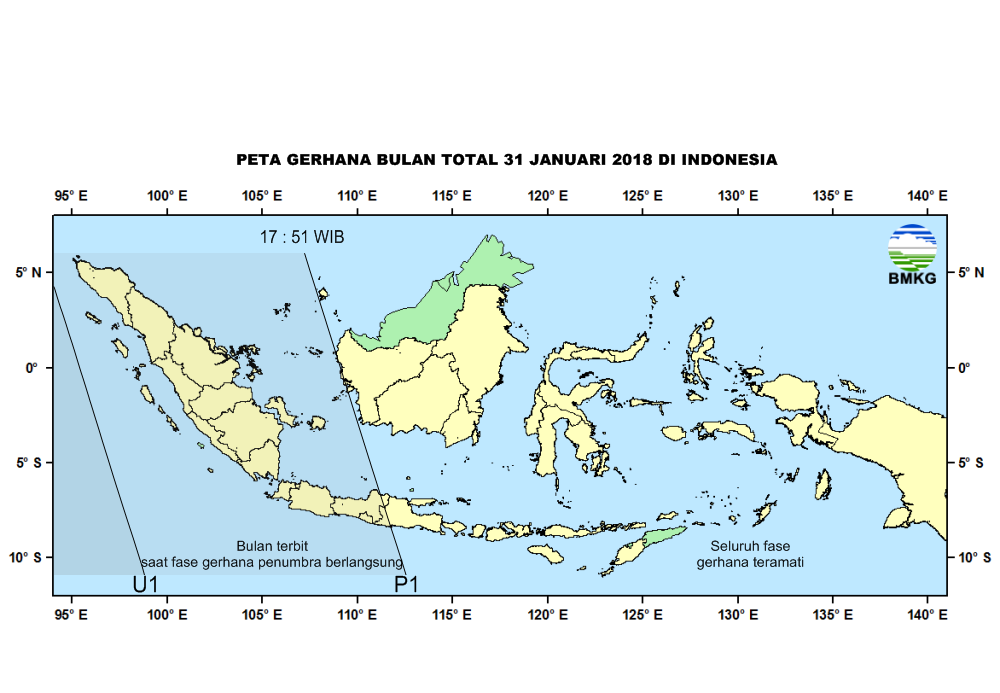 PETA VISIBILITAS GERHANA BULAN TOTAL31 JANUARI 2018
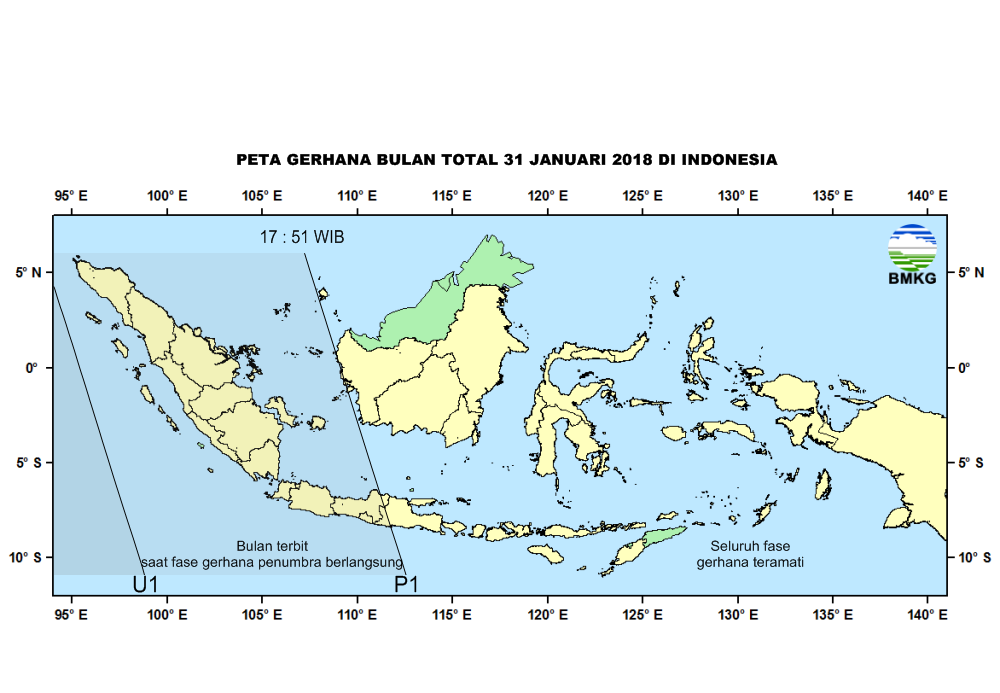 TAHAPAN GERHANA BULAN TOTAL 31 JANUARI 2018
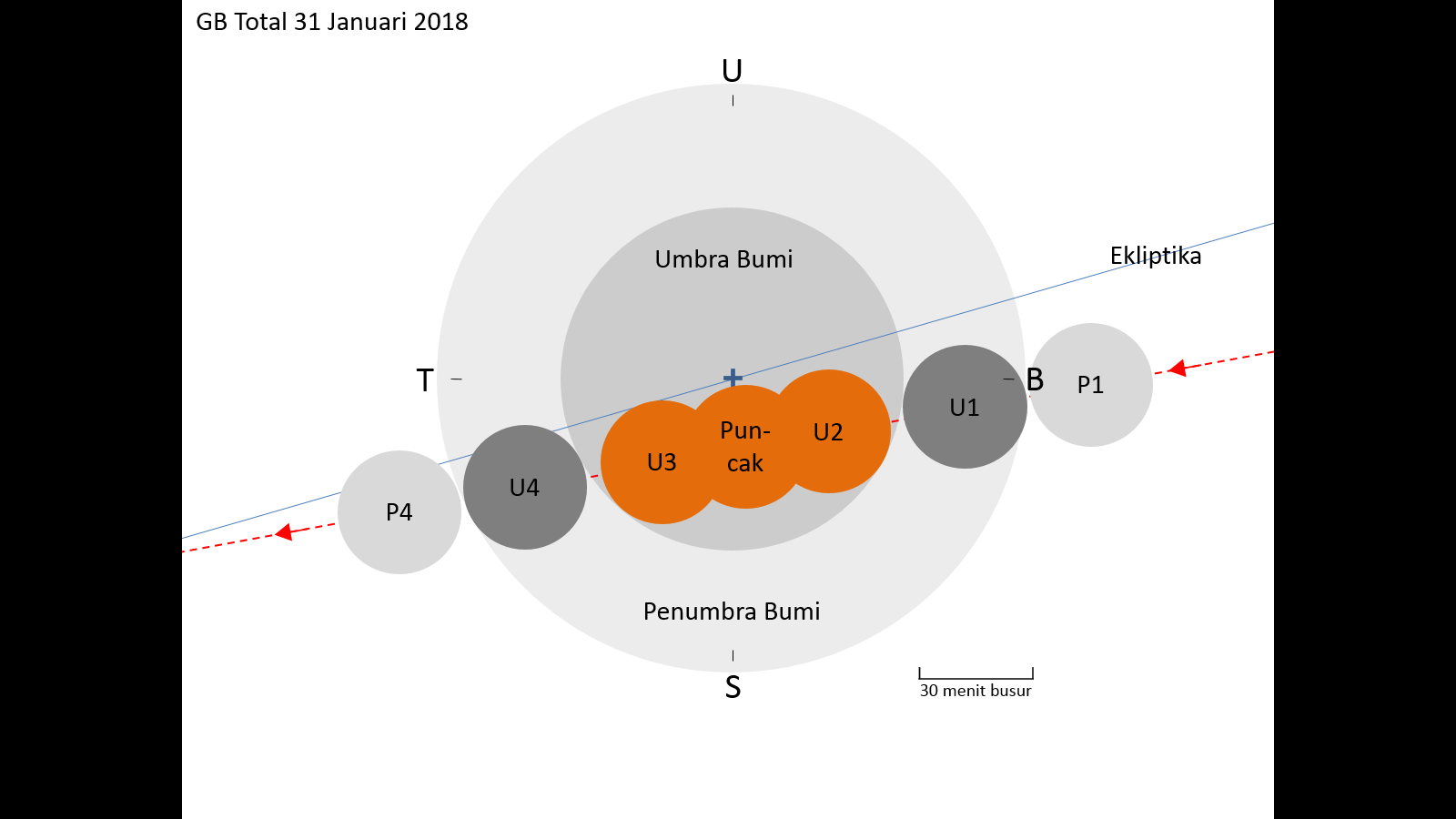 TAHAPAN GERHANA BULAN TOTAL 31 JANUARI 2018
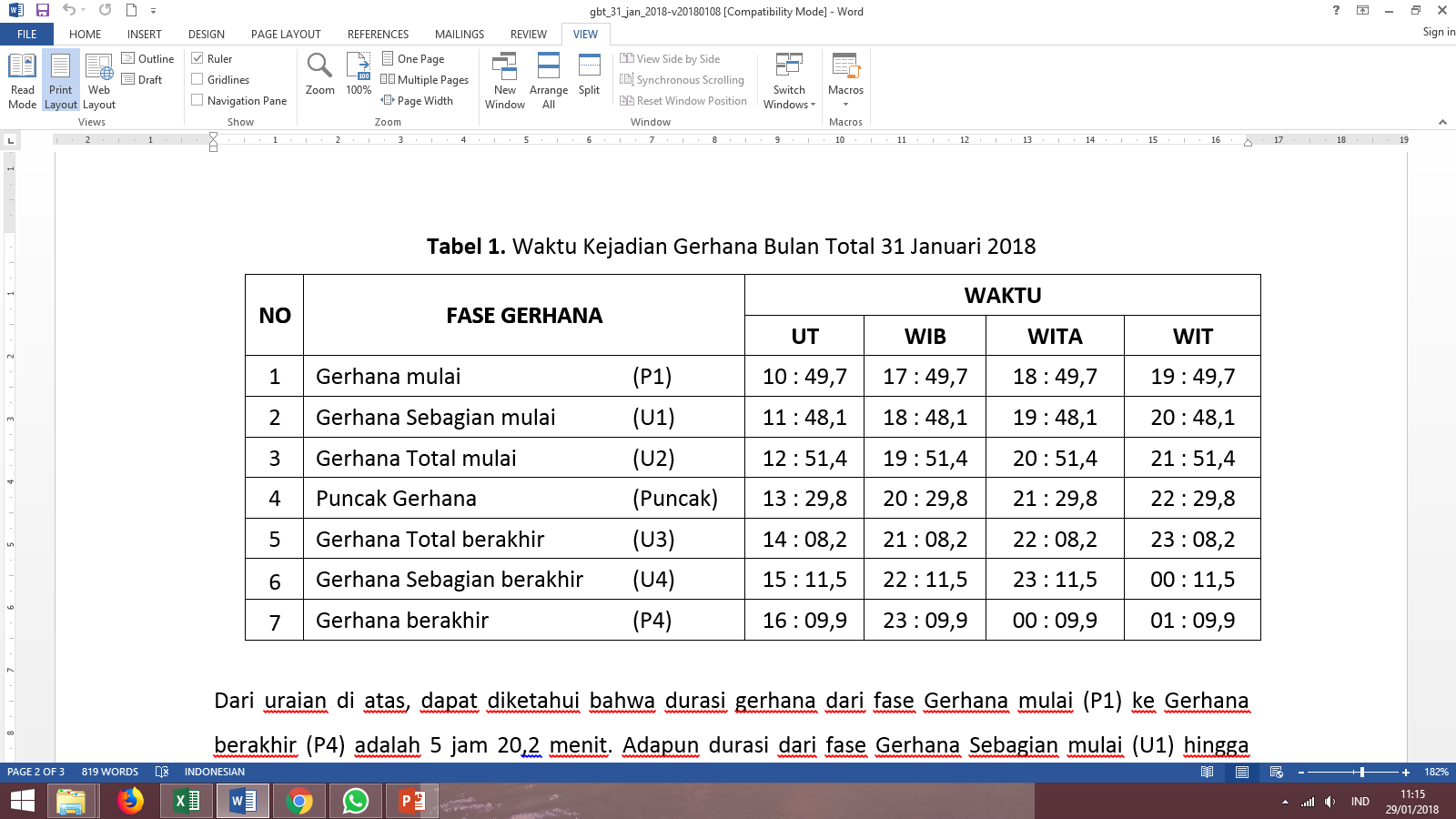 LOKASI PENGAMATAN GERHANA BULAN TOTAL 31 JANUARI 2018
PEMDA DKI 
Ancol, Museum Fatahilah, TMII, Pulau Seribu, Situ Babakan Kampung Betawi, Planetarium
Live streaming http://media.bmkg.go.id/gbt
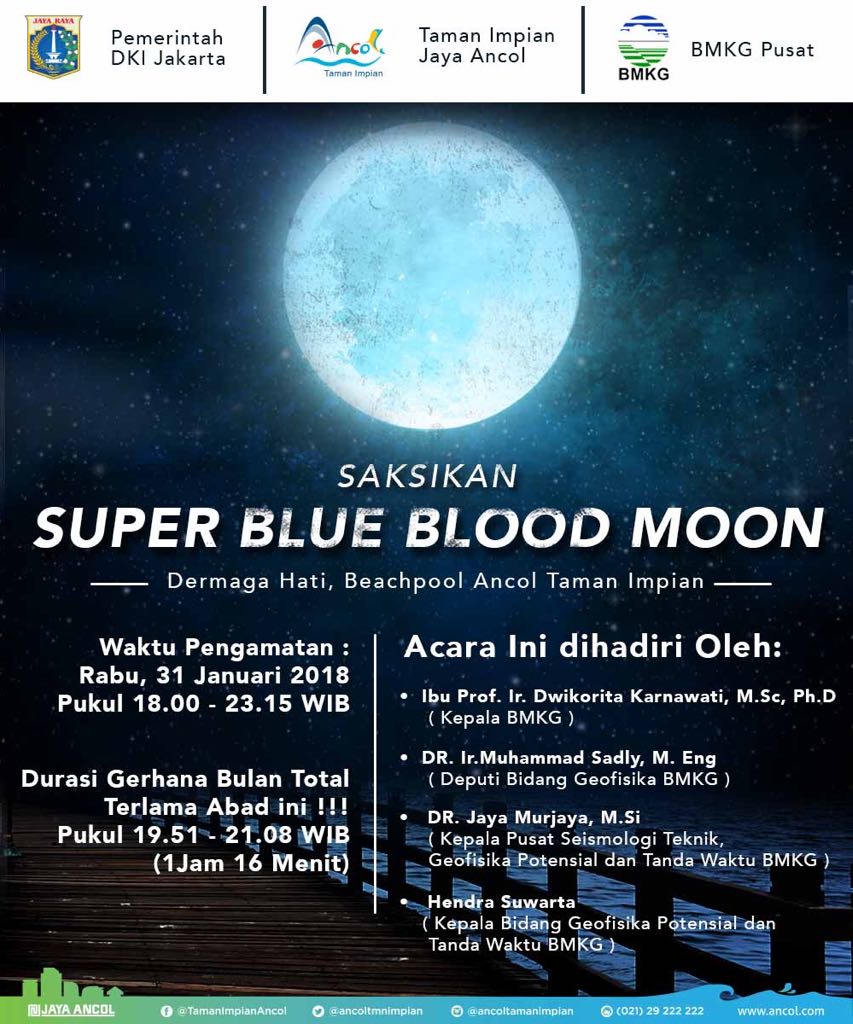 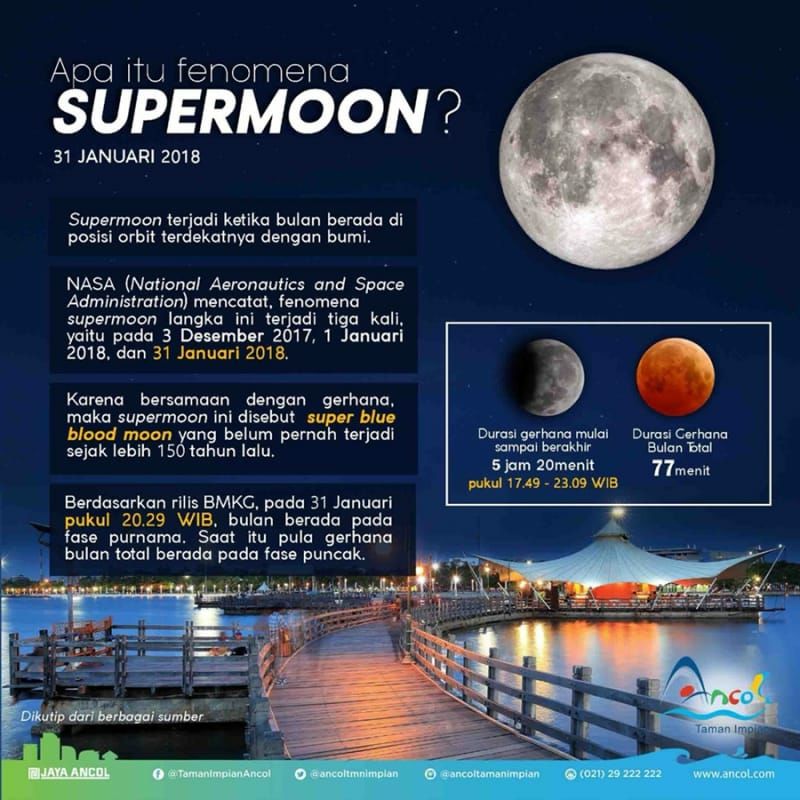 LOKASI PENGAMATAN GERHANA BULAN TOTAL 31 JANUARI 2018
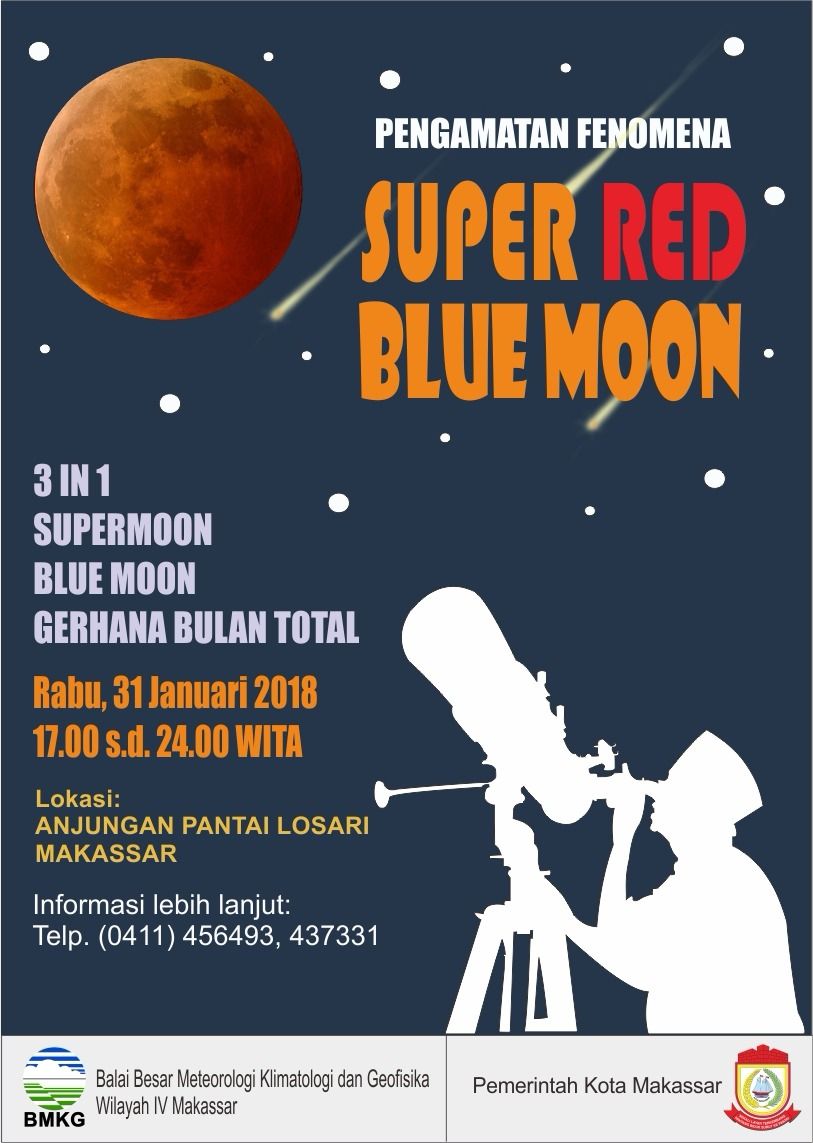 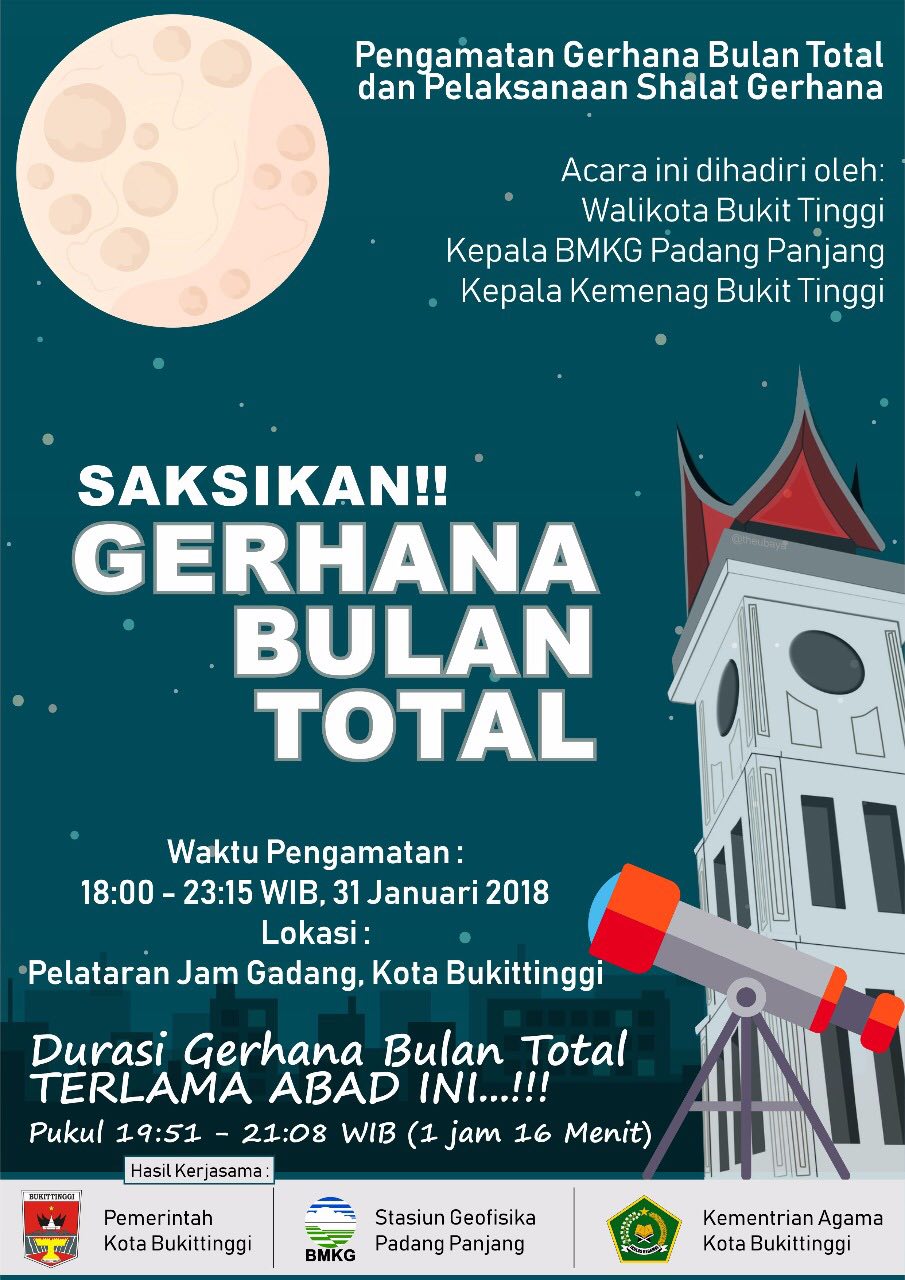 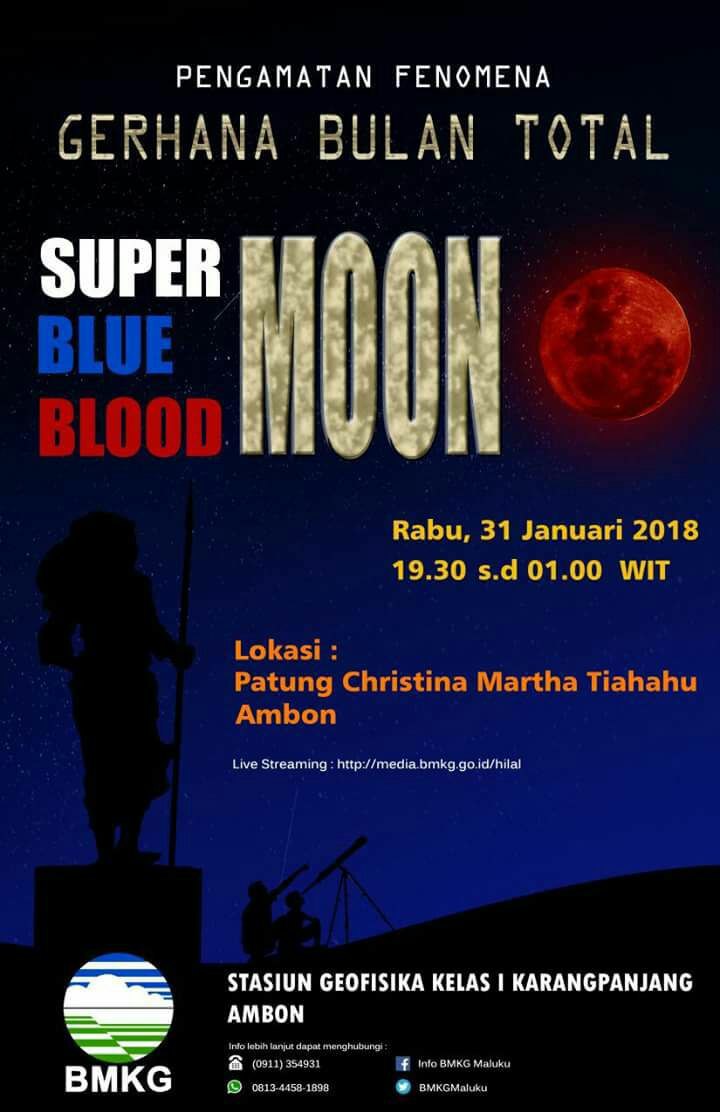 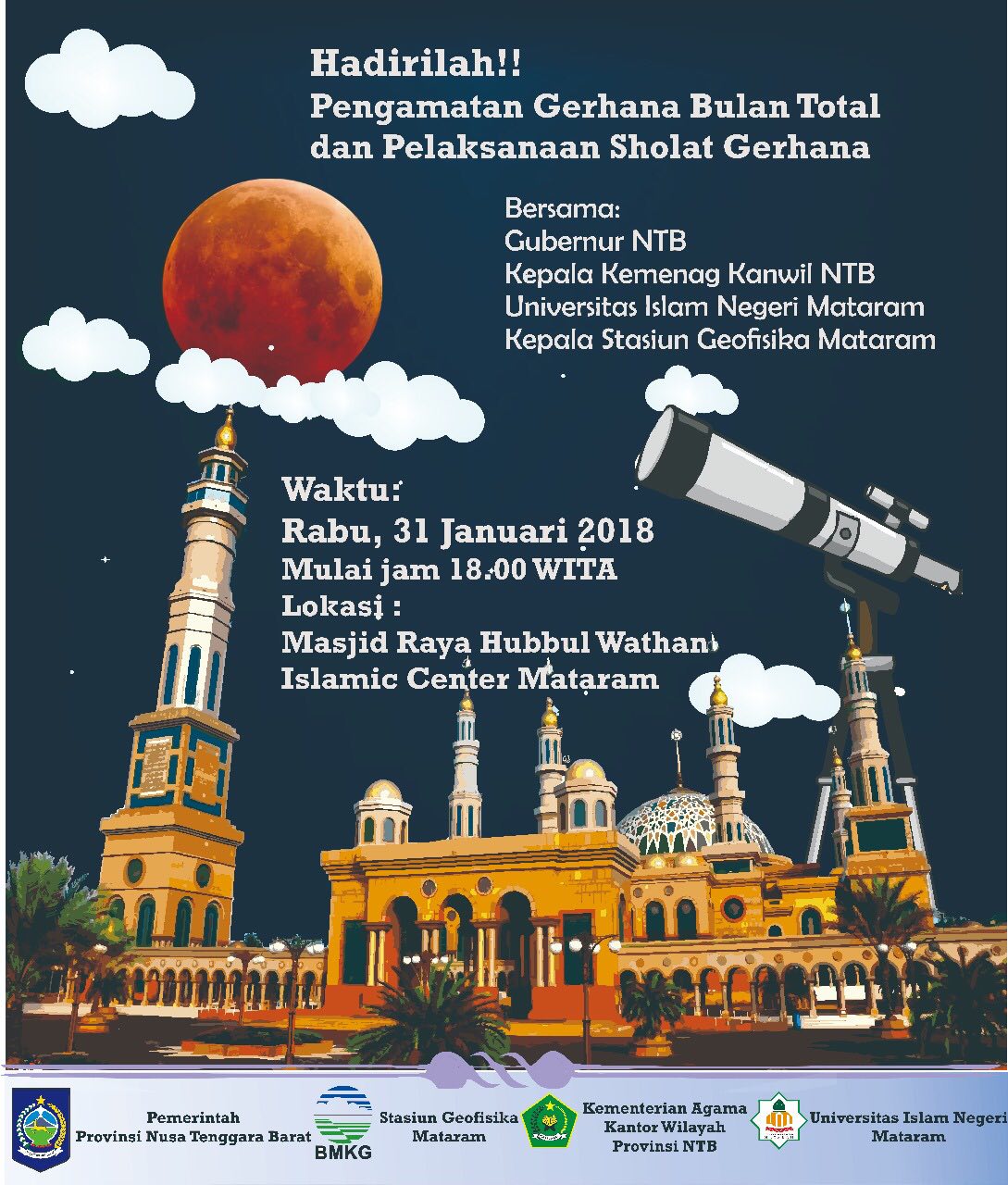 Live streaming http://media.bmkg.go.id/gbt
BUKIT TINGGI
BOSCHA OBSERVATORIUM LEMBANG
MAKASSAR
AMBON
MATARAM
21 TITIK PENGAMATAN HILAL
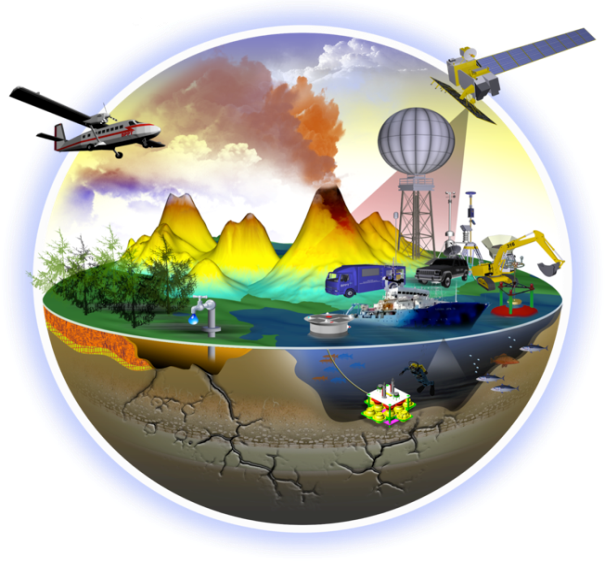 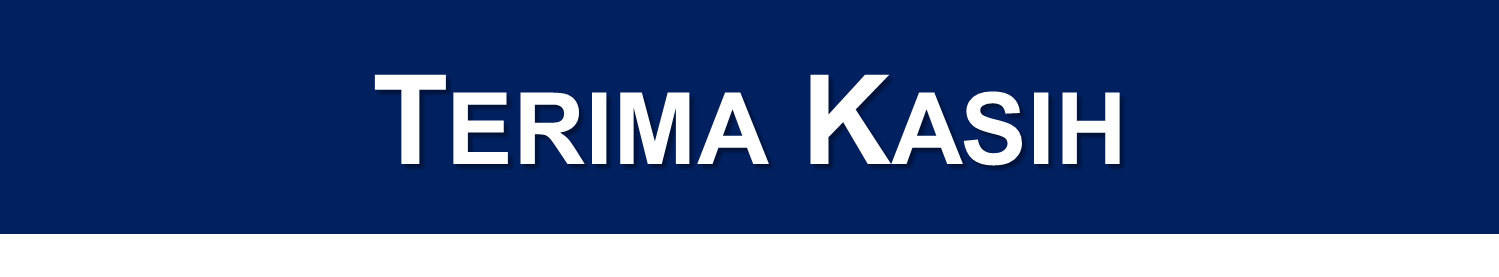 Hanya 1 Bumi
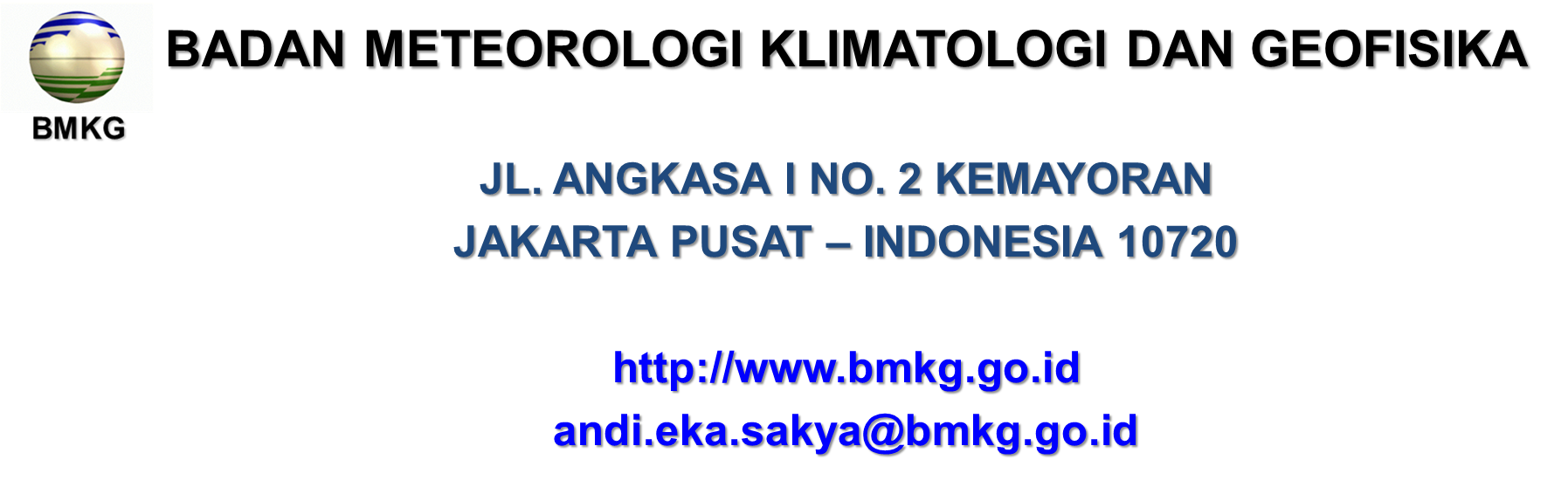 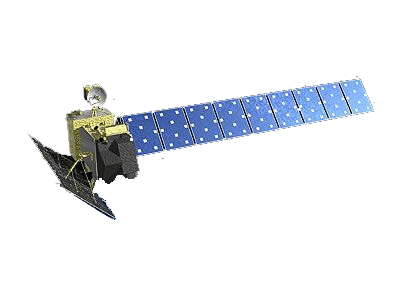 Informasi lanjut: www.bmkg.go.id, aplikasi mobile: Info BMKG
      twitter: @infoBMKG, facebook: www.bmkg.go.id